U_1_Present_Perfect
Área Académica: Licenciatura en Contaduría 


Profesor(a): María del Socorro Piedra Mayorga


Periodo: Enero – Junio 2017
Present Perfect
Abstract 
We use the Present Perfect to say that an action started at an unspecified time in the past and continue at the present time
                                       Resumen 
El presente perfecto se usa para hablar sobre una acción que inició en un tiempo no específico en el pasado y  continua en el tiempo presente.
Key Words
Have, has, past participle of the vebs.
Use 1: actions in the past which have a connection to the present.
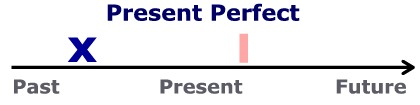 Use 2: for recently completed actions..
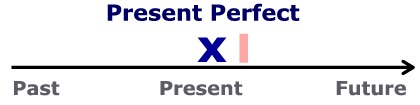 Use 3: for actions beginning in the past and still continuing.
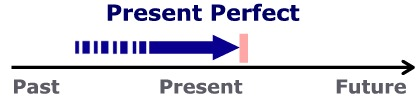 Present Perfect
Affirmative 
    	    + has/have + vpp.
e.g.
     Alex has seen “Power Rangers”
     We have ridden the bikes for 2                    	hours and we are tired.
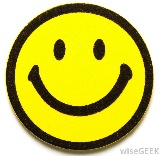 Present Perfect
Interrogative
Have/Has + 	     + vpp ?
    Has she studied for the exam?
	yes, she has / no, she hasn´t
    Have they drunk tequila?
	yes, they have / no, they haven´t
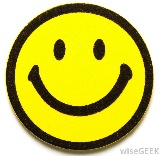 Present Perfect
Negative
 	   + have/has + not + vpp    
    She hasn´t eaten escamoles 
    They haven´t written the letter
     I haven´t driven a truck
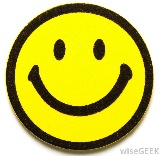 Exercise
Mariana _____ _____ (eat) snake meat.
_____ you  _____ (see) that movie?
Telma and Rose _____  _____ (drive) lately
I _____  _____(not/go) to Europe
____ Horace _____ (drunk) champagne?
e-pages
You can exercise this tense on next e-pages
https://www.ego4u.com/en/cram-up/grammar/present-perfect-simple/exercises
http://www.really-learn-english.com/present-perfect-exercises.html
References
Davis, P.  (2014) Make It Real  Professional  UAEH: México.
(EF, s.f.)
(Today, 2017)